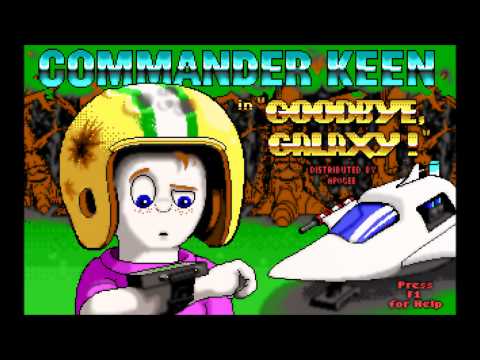 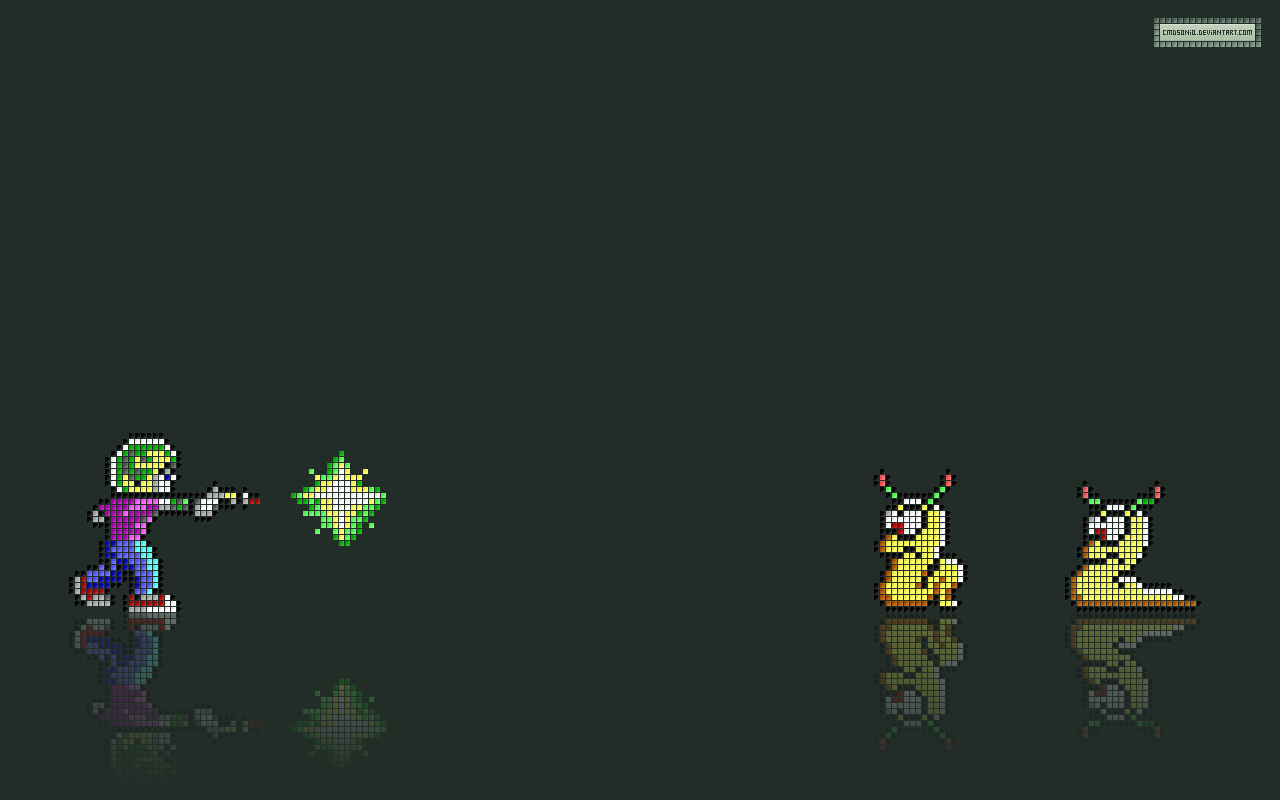 Basic Info
Title: Commander Keen 4: Secret of the Oracle
Publisher: Apogee Software
Developer: Tom Hall & iD Software
Release Date: November 22, 1991
Type Of Game: 2D Dos Game
Price: $4.99/free
Hardware Required:  Any computer or cell phone with a dos emulator
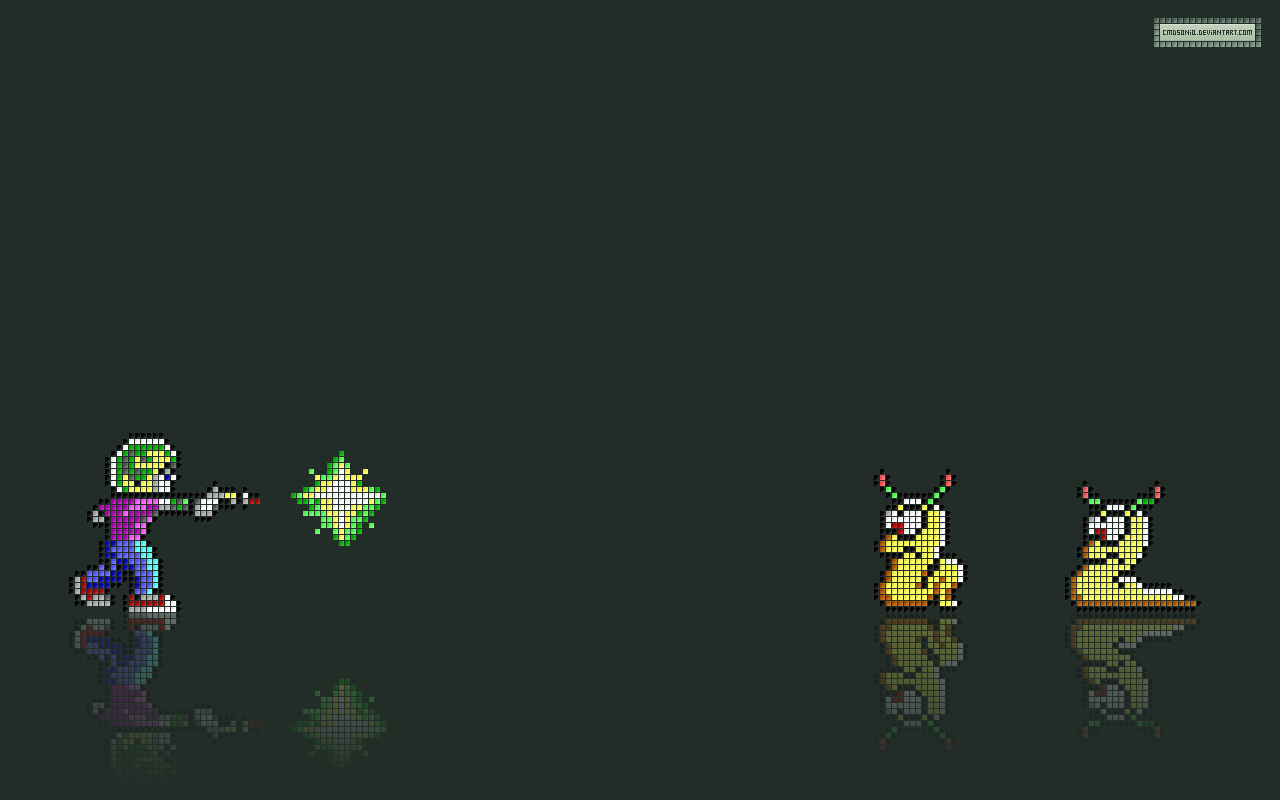 Game Summary
Player: You are Billy Blaze a.k.a. Commander Keen an 8 year old genius
Story:  Keen learns that there is a plot by the Shikadi to destroy the galaxy.  Keen goes to the planet Gnosticus IV to consult the leaders of the Oracle.  He discovers they have all been kidnapped.  Keen’s job is to find and rescue the eight elders while making his way through large levels with many obstacles.
Installation: game was installed and run through a dos box emulator
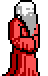 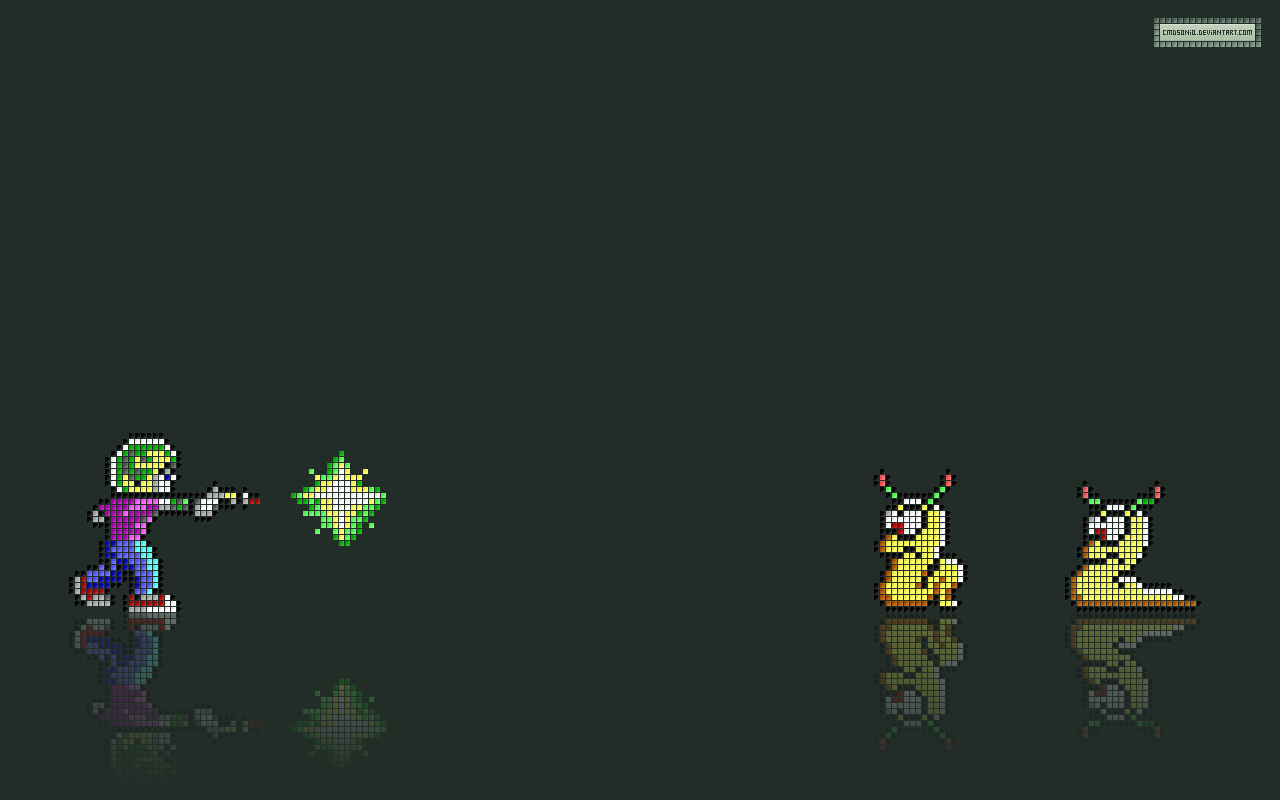 Interface – Map
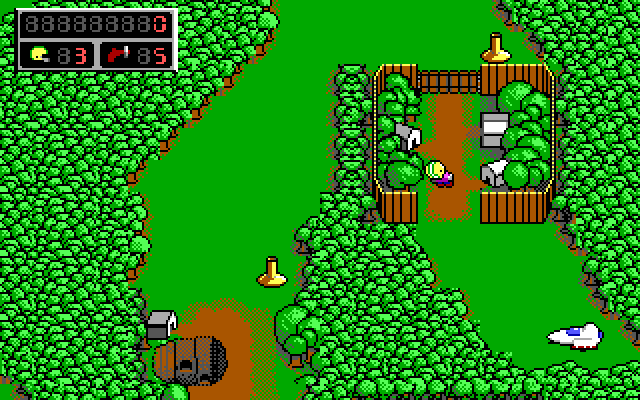 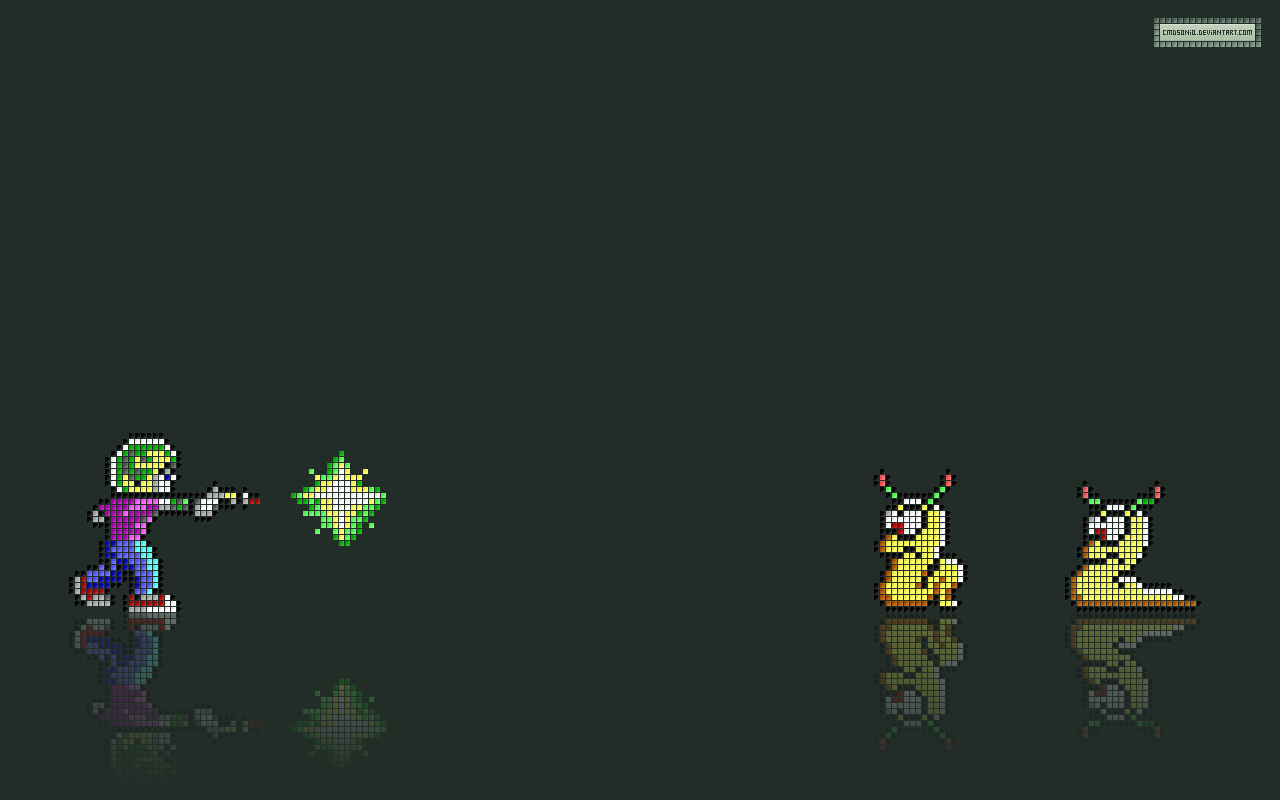 Interface – Main Menu
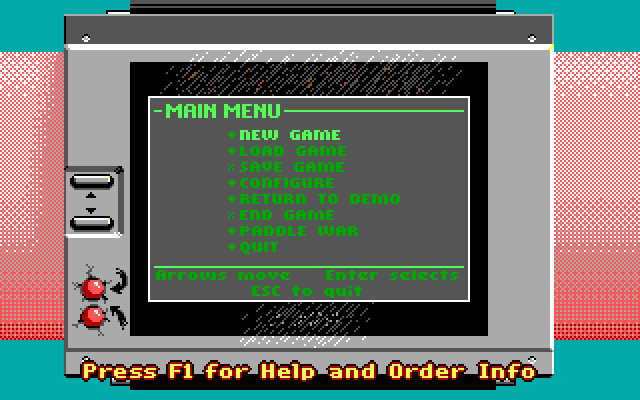 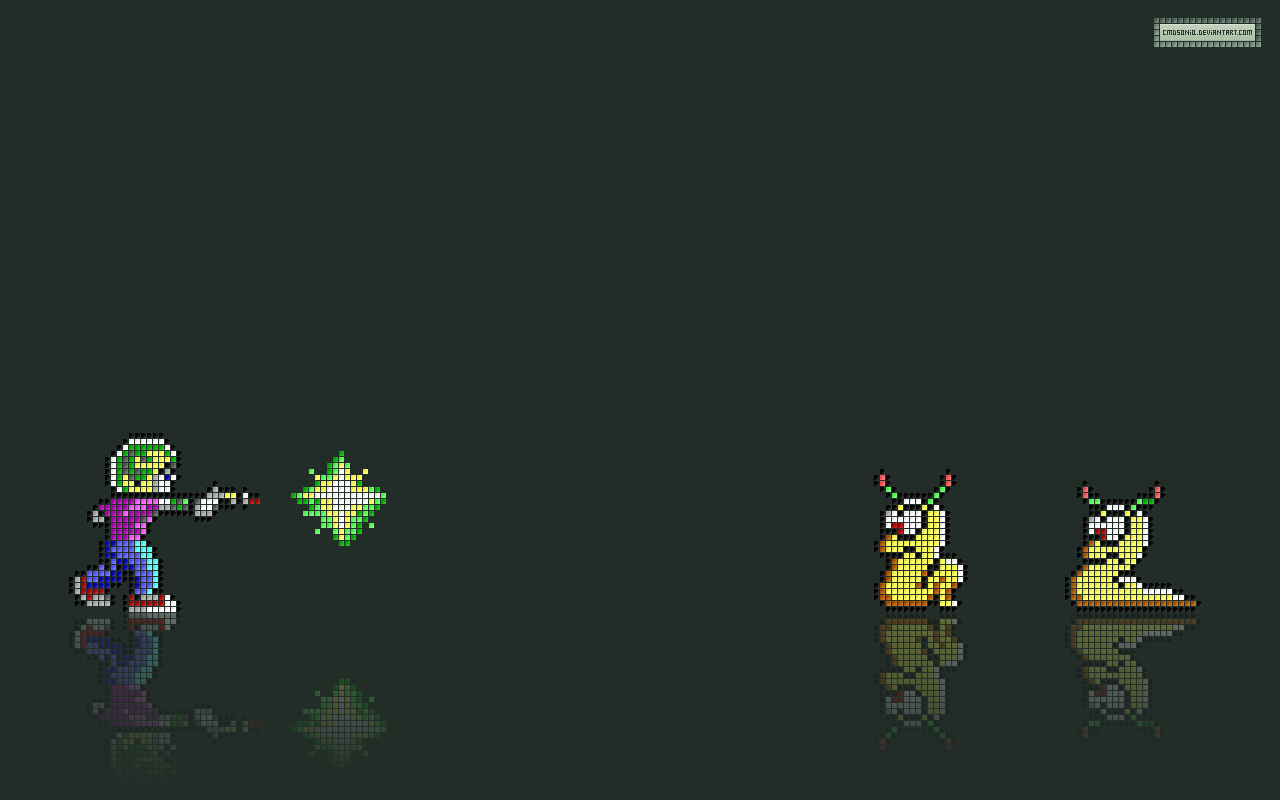 Interface – Game View
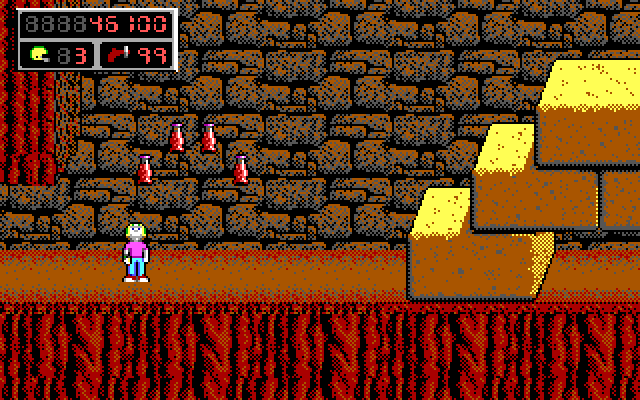 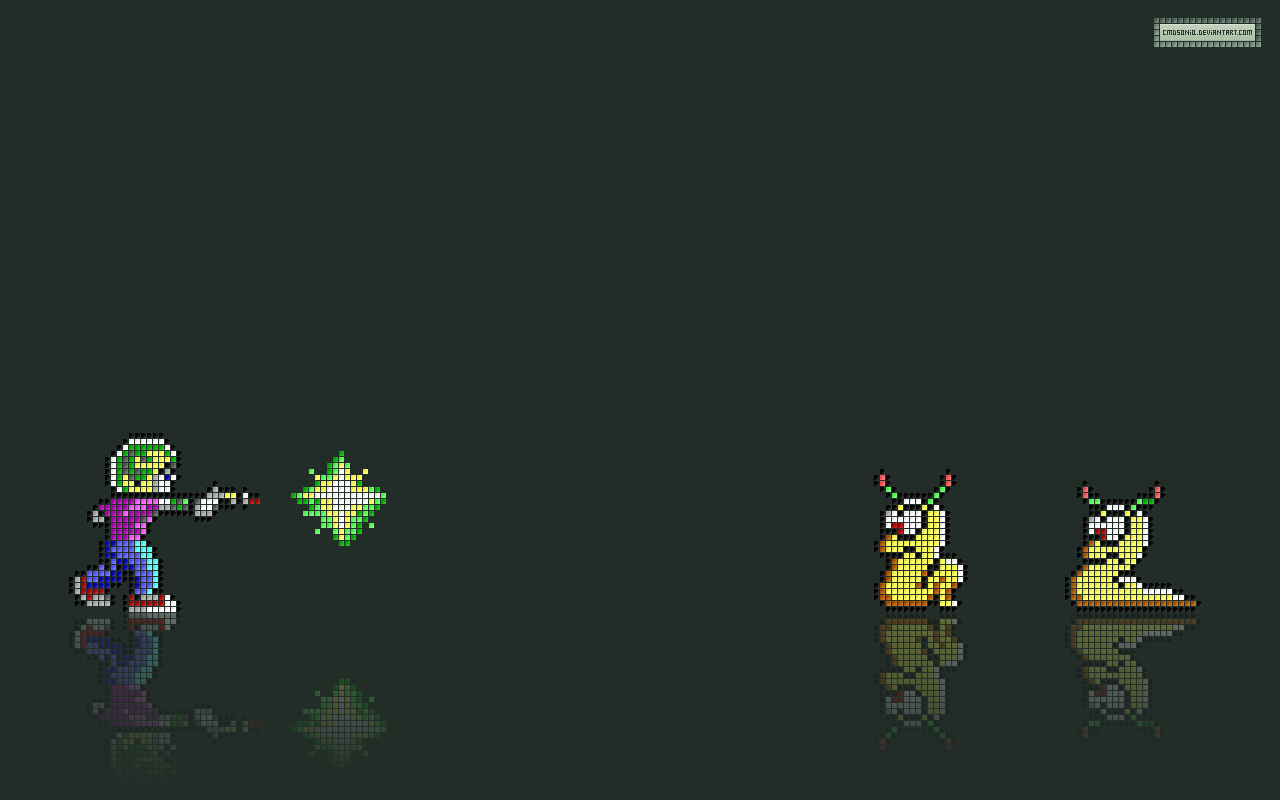 Interface – Game View
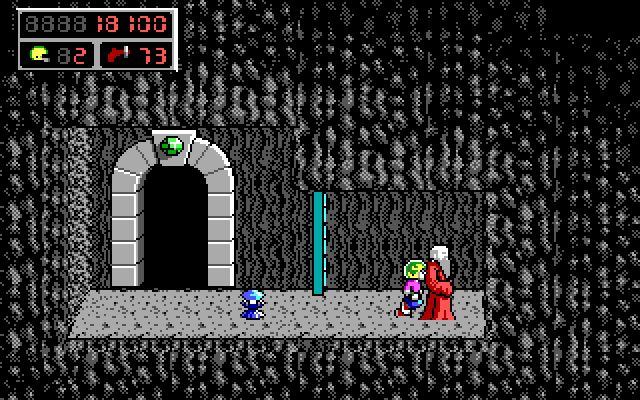 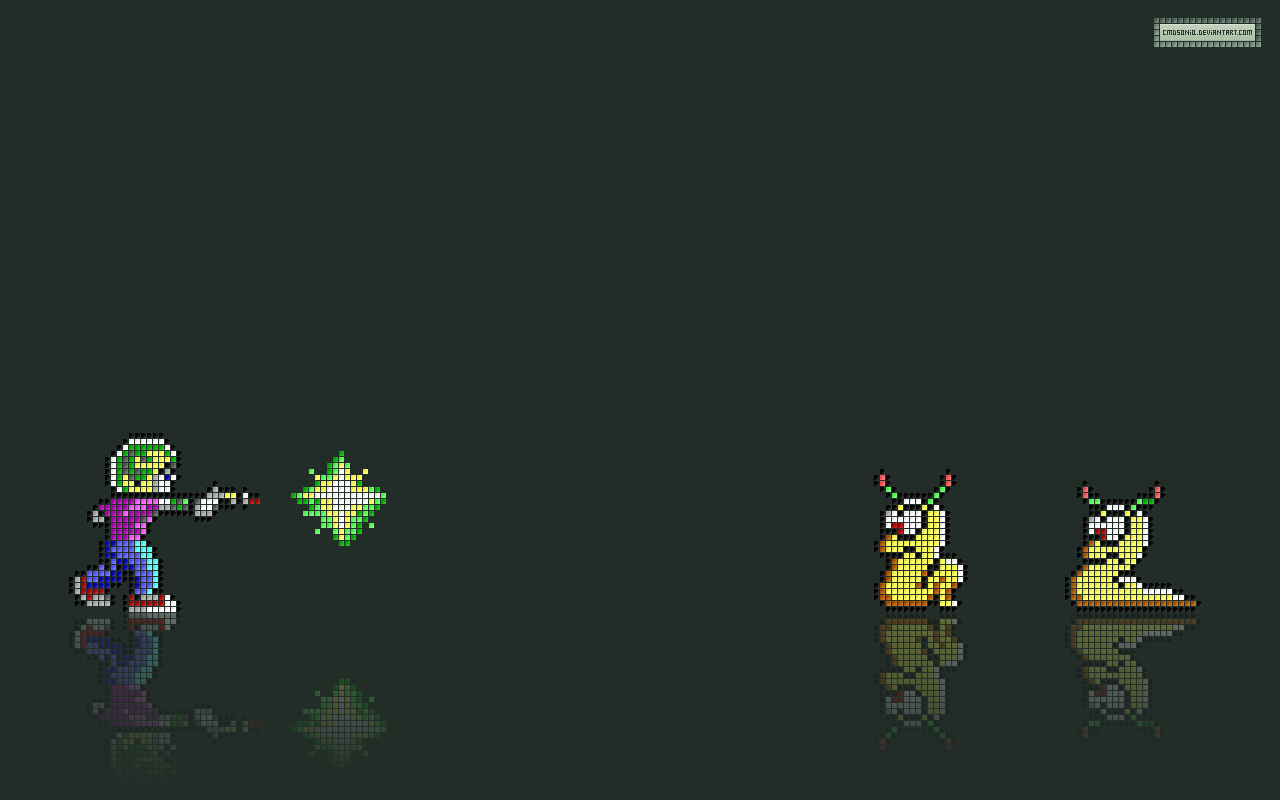 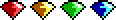 Game Play: left and right control with the ability to jump, along with special features like a neural stunner, wet suit, and a pogo stick.  If you collect 100 rain drops you earn an extra life.  Gems are used to open doors. Elders are hidden through out the levels
Scoring: points are earned by collecting  various food items
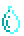 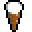 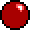 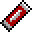 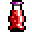 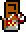 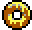 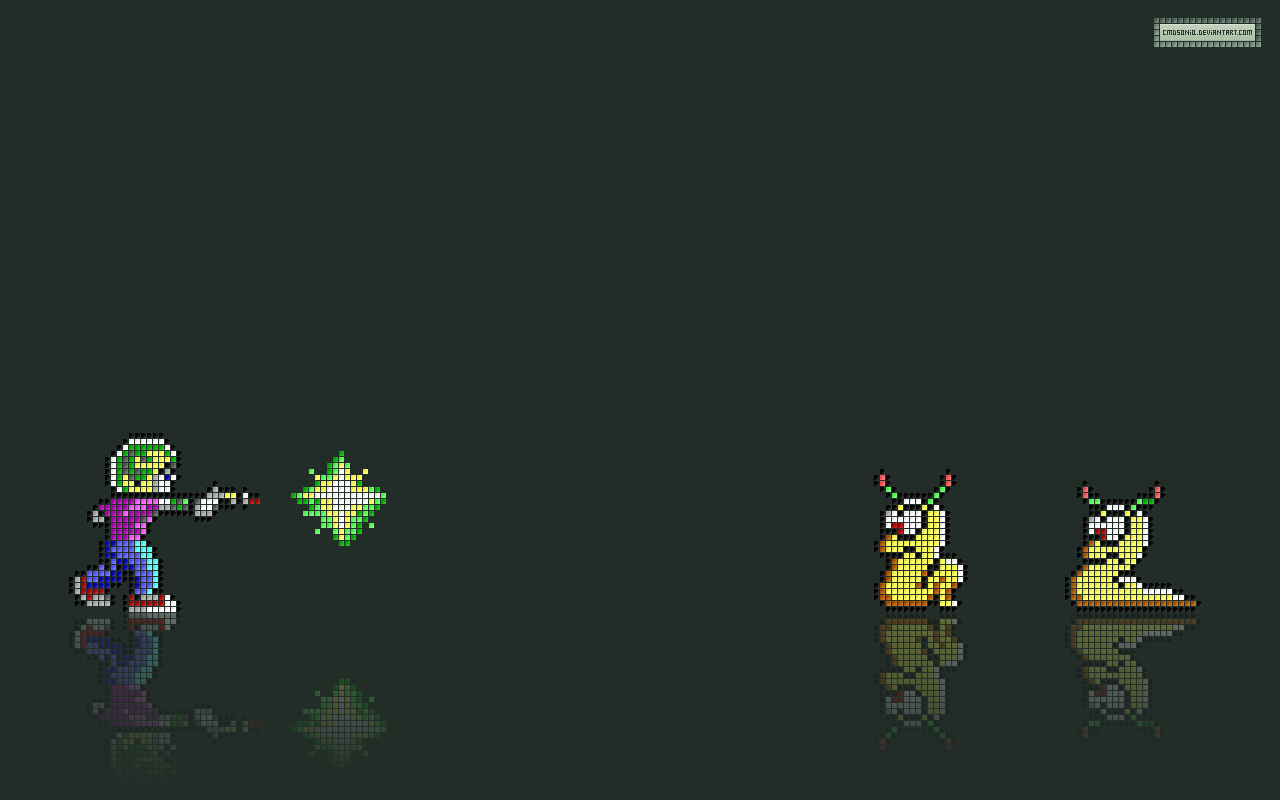 Enemies & Hazards
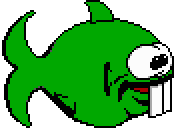 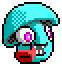 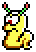 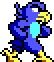 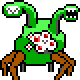 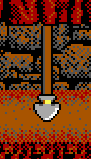 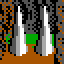 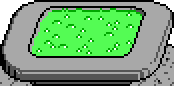 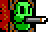 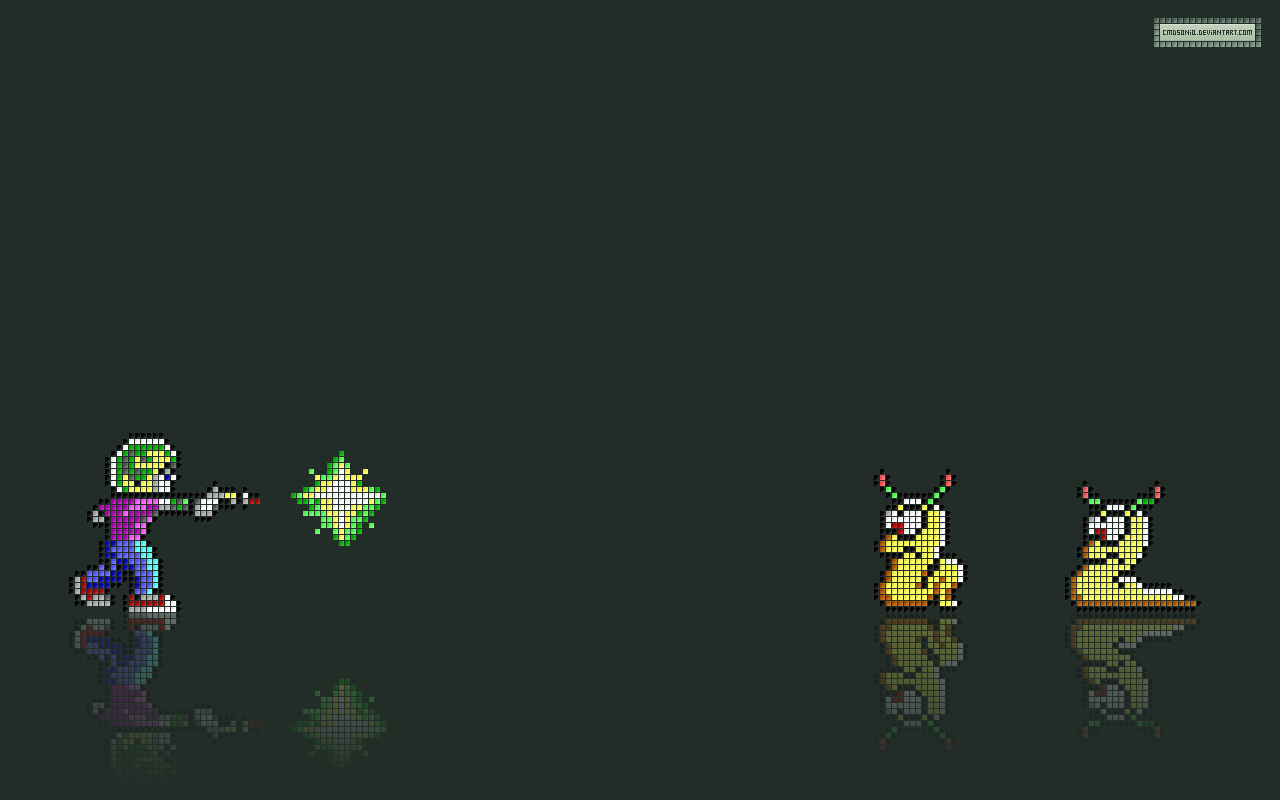 Sound & Music: Various sound effects and subtle background music by Robert Prince

Special Features: a mini-game called “paddle war”, hidden level, an Easter egg hunt and some various comical entertainment
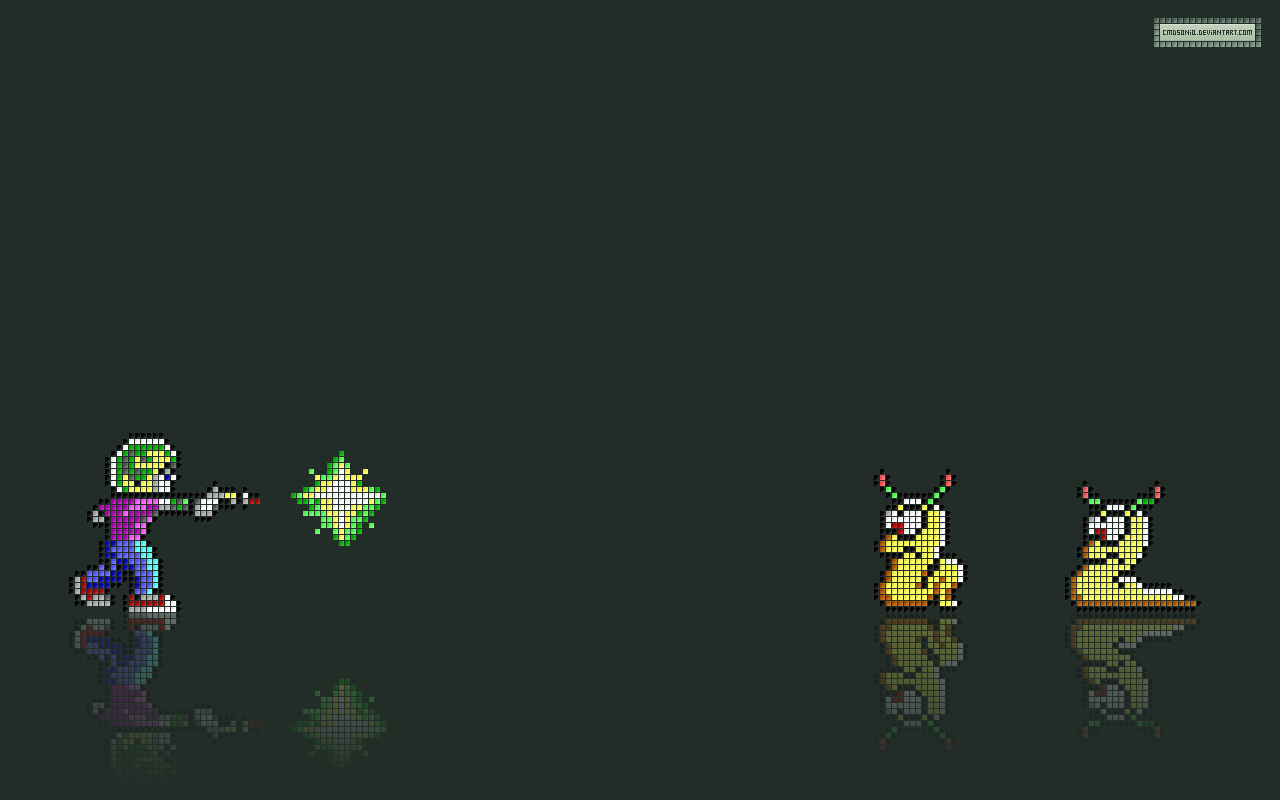 Bugs: No bugs were found while playing the game through a dos emulator. 
 
According to Google:
 Disappearing rain drops
 Invisible pole climbing
 Score disappearing
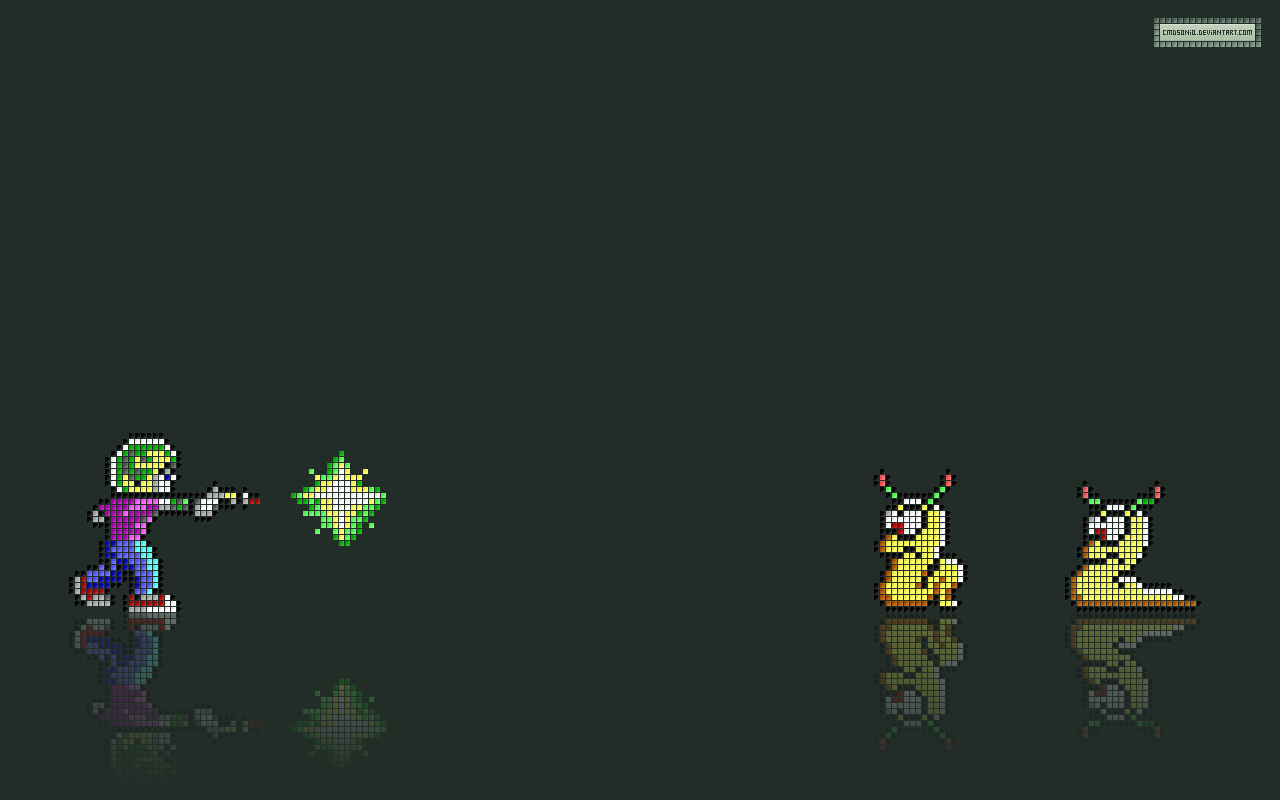 Game Review
Fun:
 Large levels with many possibilities
 Challenging levels and enemies
 Good story line
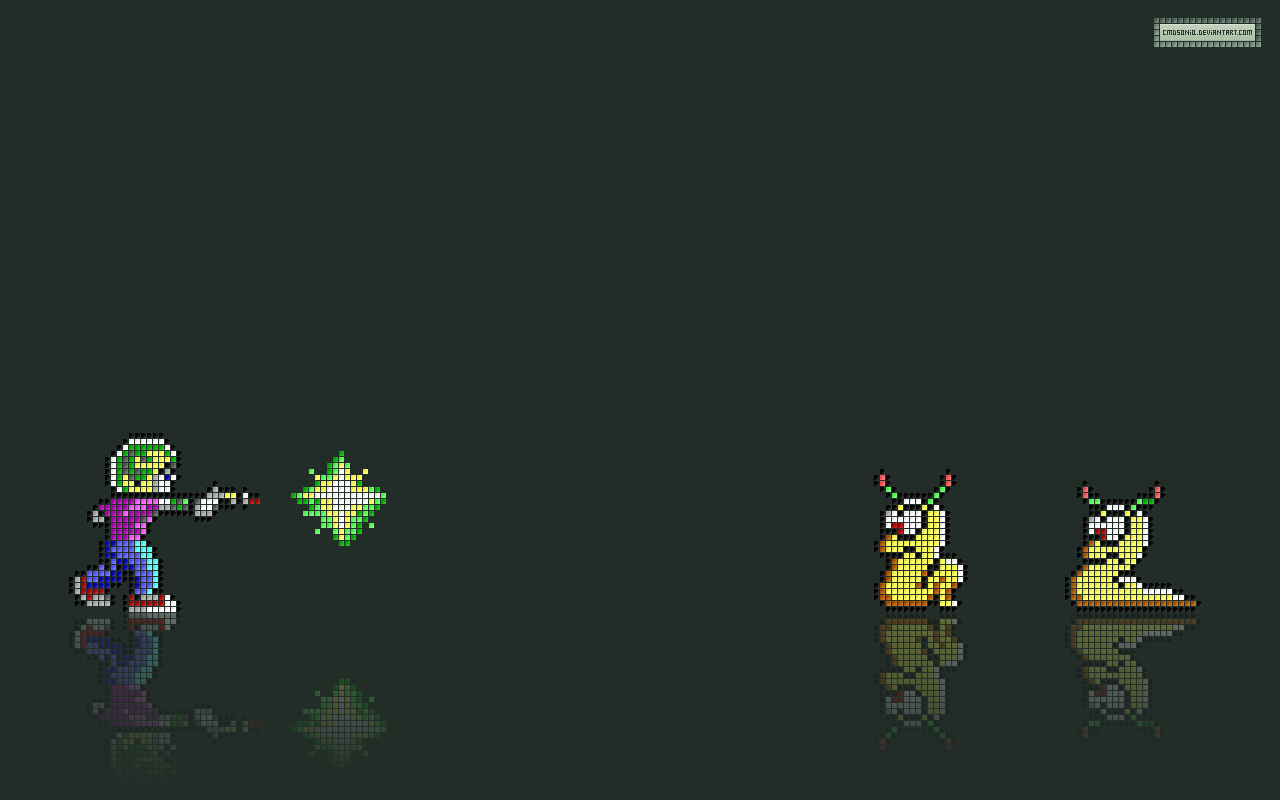 Game Review
Bad:
 Can get boring
 Limited number of levels and things to do
 Old School
 Can easily be beaten in one day
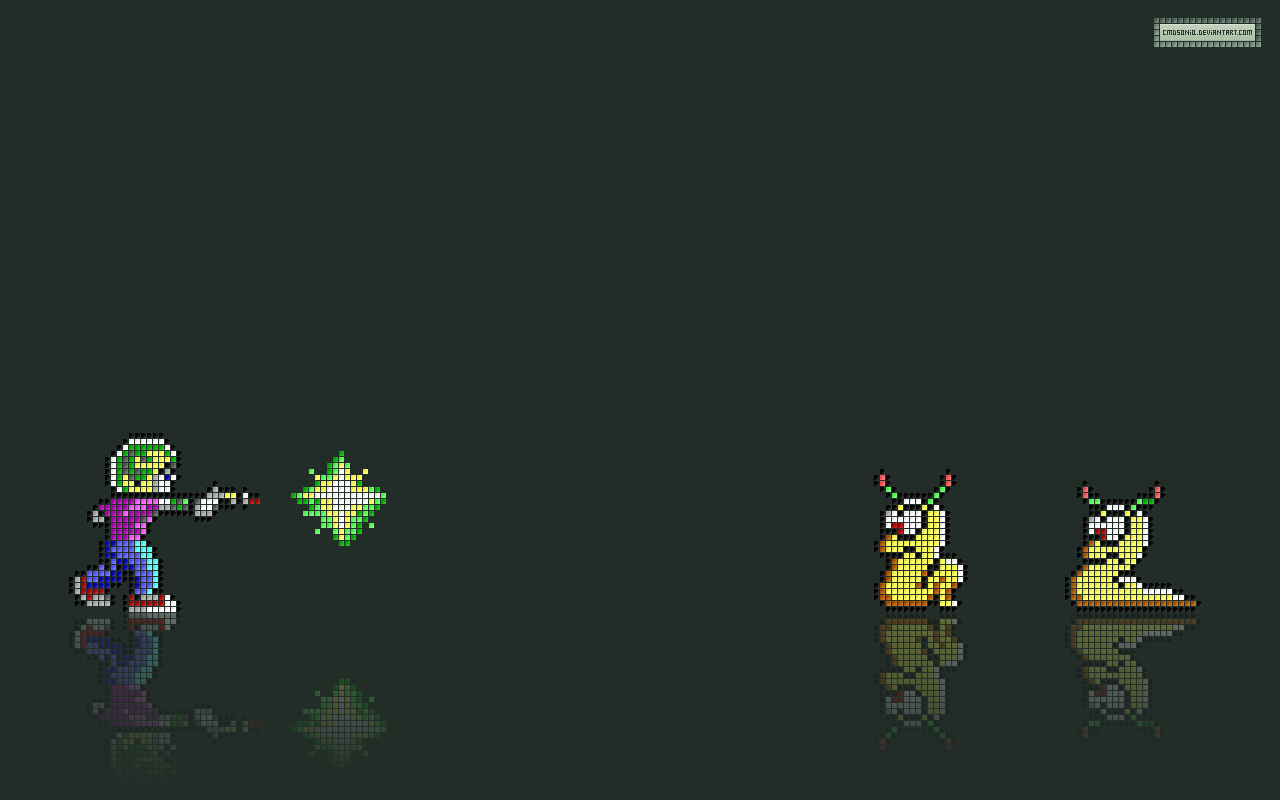 Comparison
 Unique game unlike any other games
 Any side scrolling adventure games would be similar
 Not many other games had the game play style that commander keen did
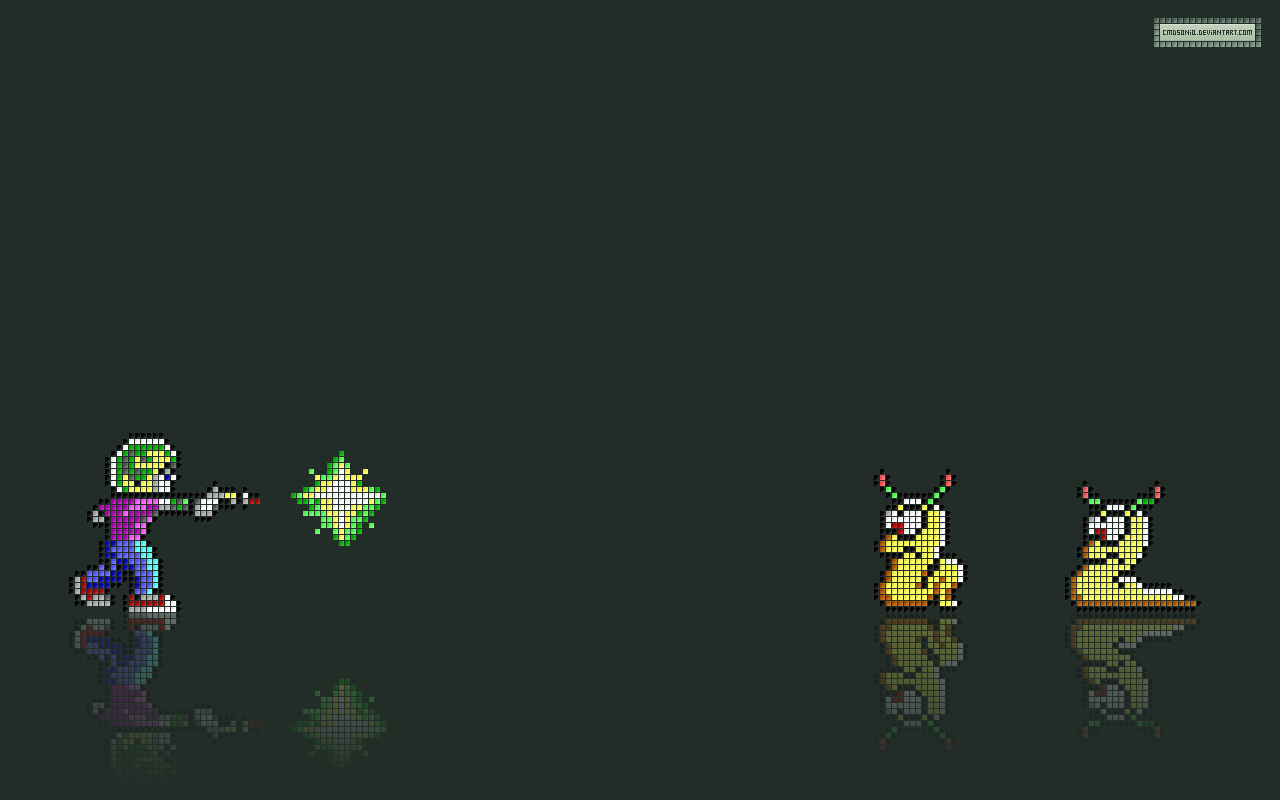 Audience: Any age or skill level is fine.  Graphics and content are suitable for everyone

Design Mistakes: None present
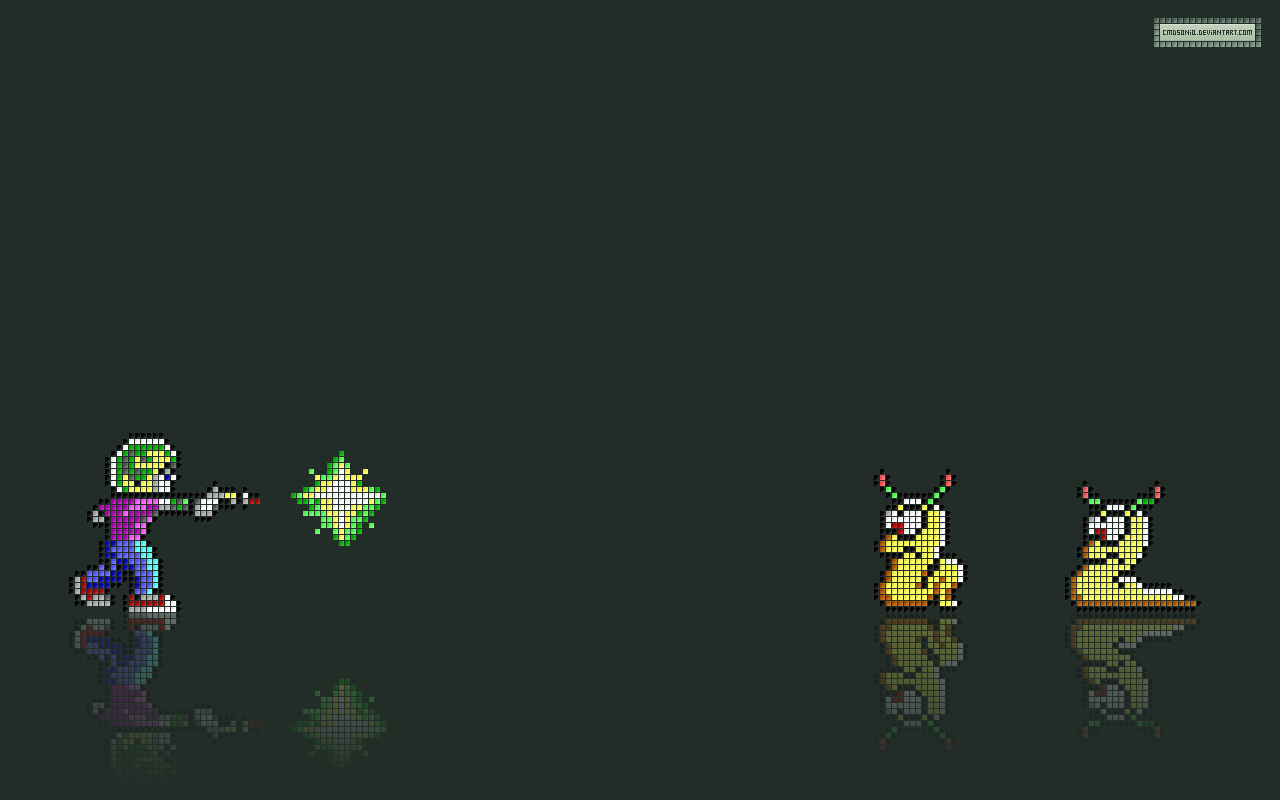 Summary
 Unique one of kind game
 Good story and game play
 Was one of the first very successful side scrolling Super Mario styles games in DOS
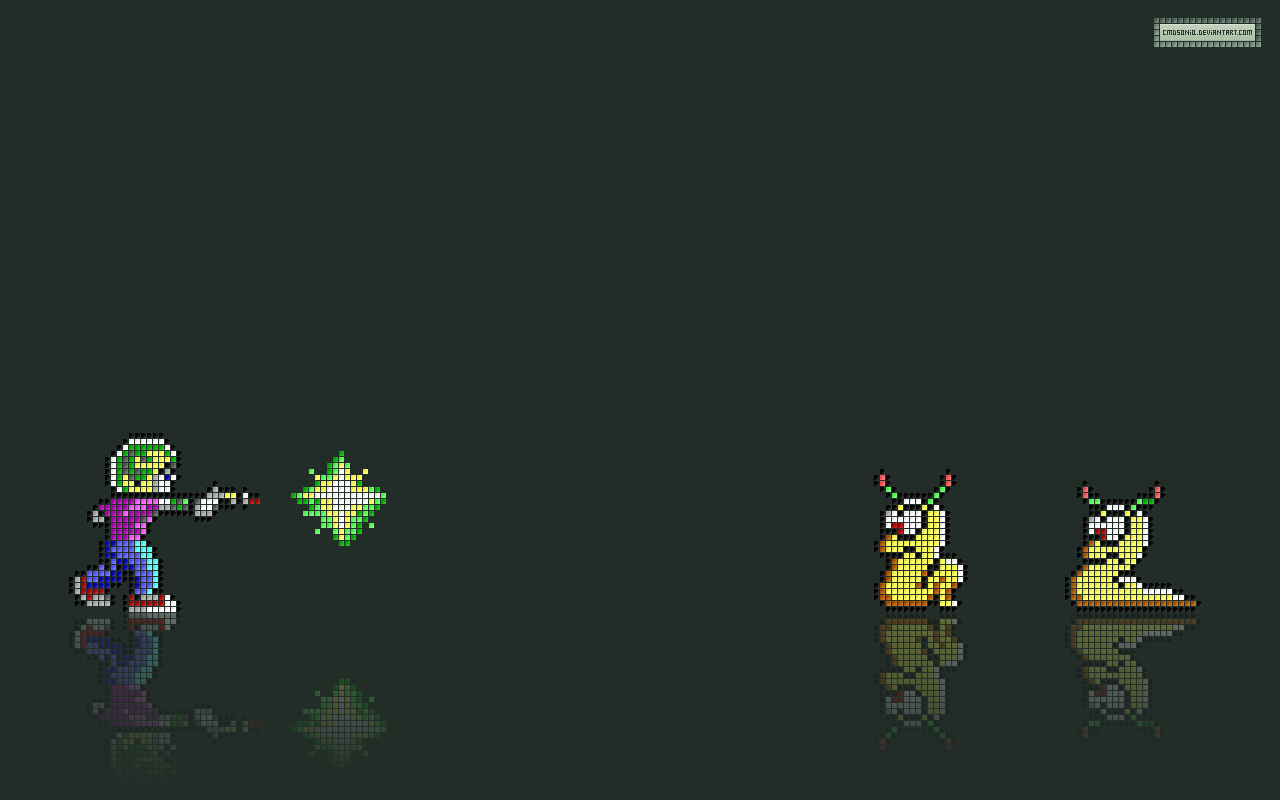 Summary

 Could become boring eventually but a definite value for $4.99, you can have the whole Commander Keen collection
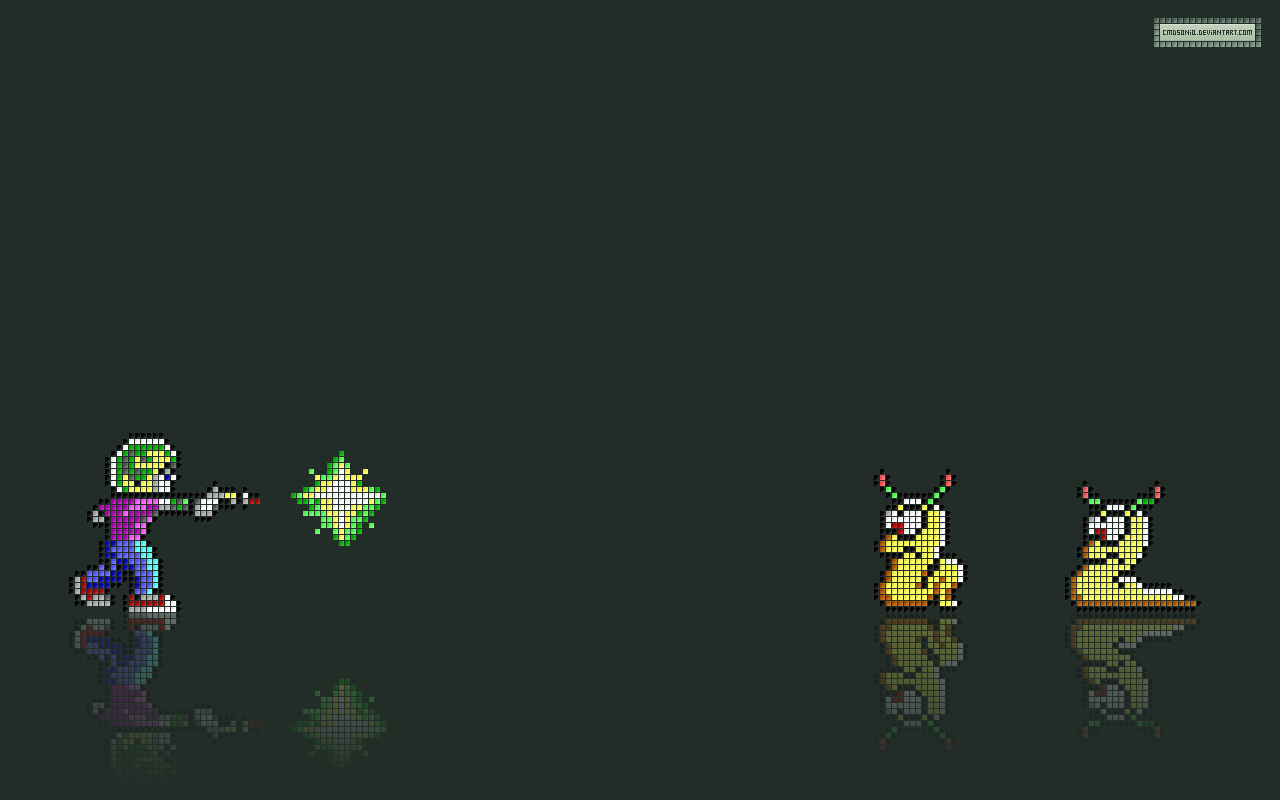 Improvements
 More levels
 More Features
 New weapons and challenges
 More enemies/harder
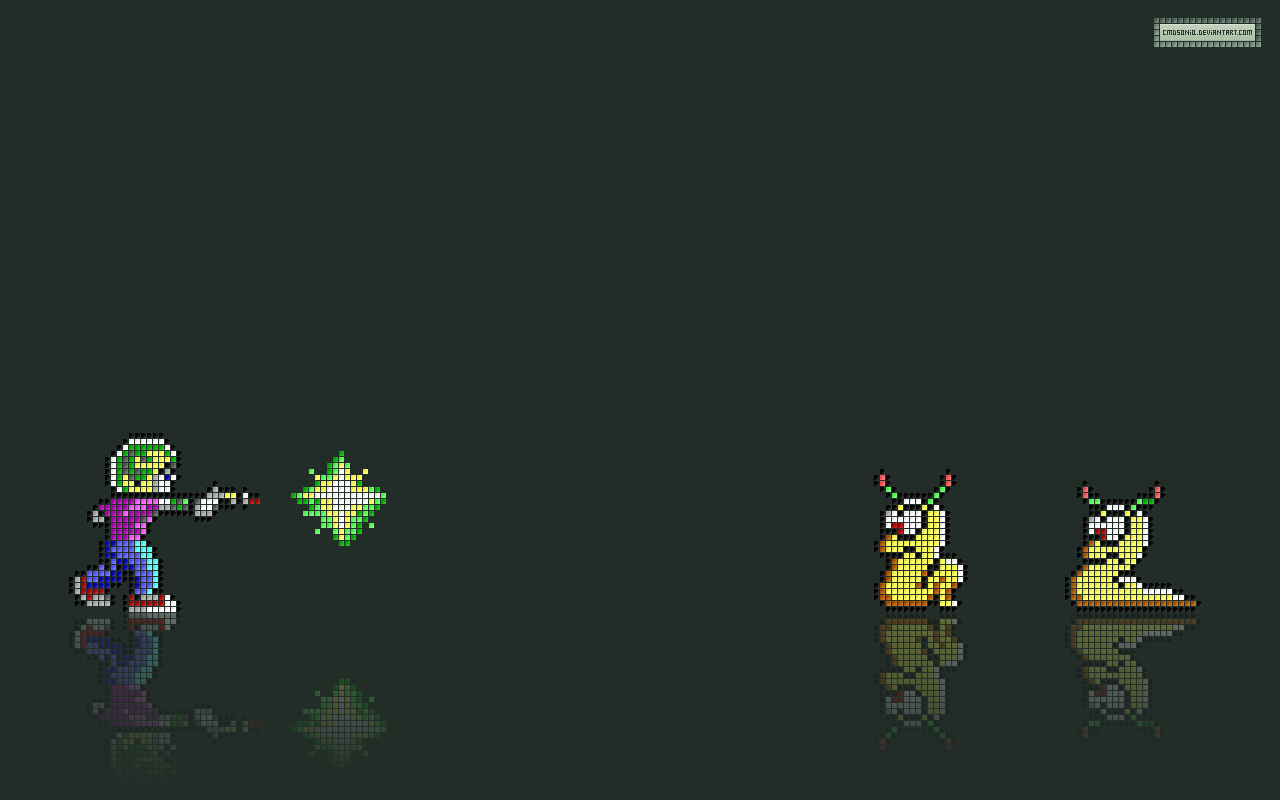 Game
http://www.sababagamesonline.com/CommanderKeen4.php